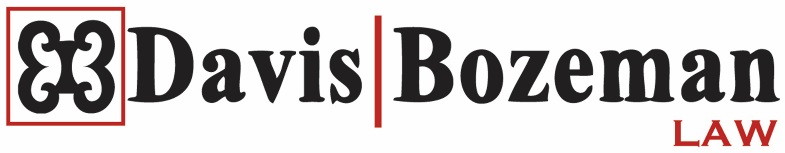 Work Session on Marijuana RegulationSec. 106-182. – Marijuana
Presentation by Attorney Mawuli Davis

Tuesday, March 21, 2017
Committee Room 1
2:00 – 4:00 p.m.
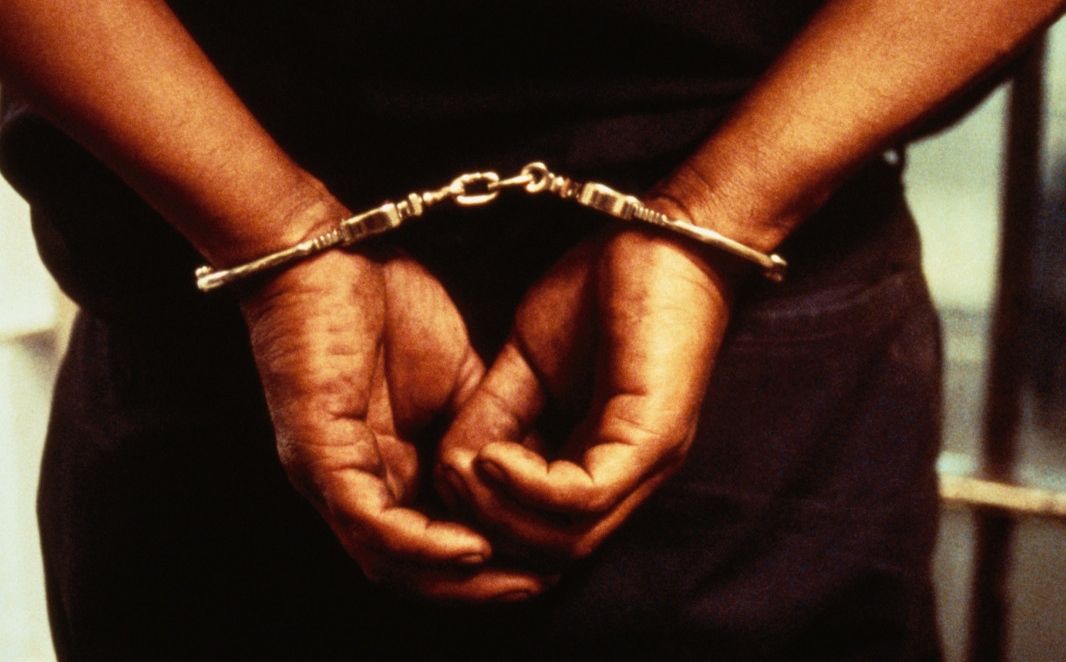 The History of the Value of Black Life
Black life does not historically matter to American law:
War on Drugs informs New Jim Crow Era, perpetuating use of the law to inform the racist manipulation of Black American life
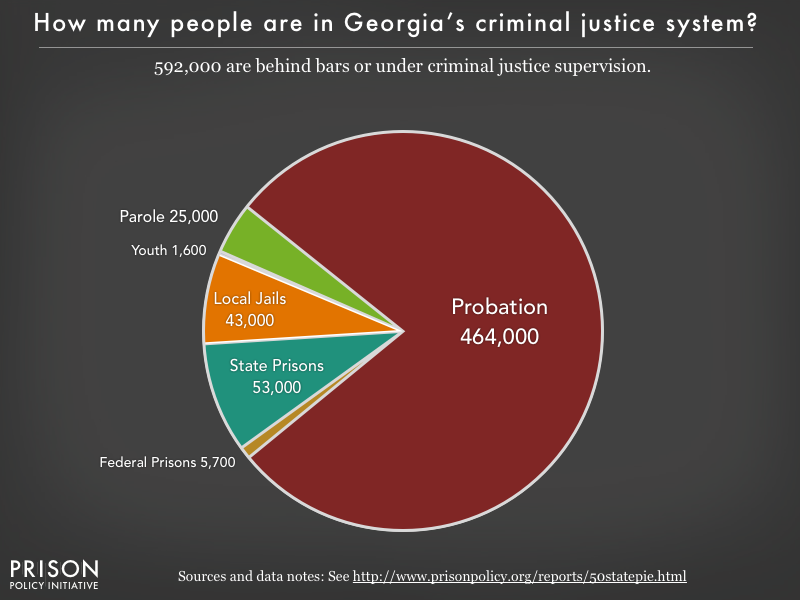 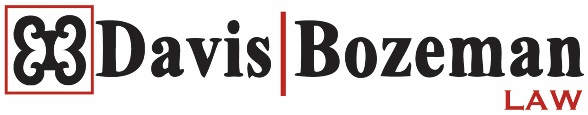 Georgia’s Incarceration Rates
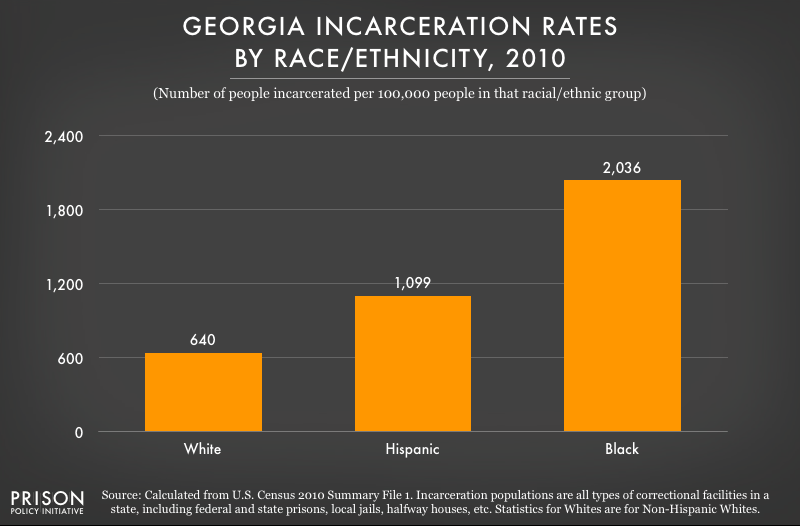 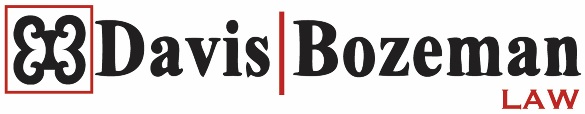 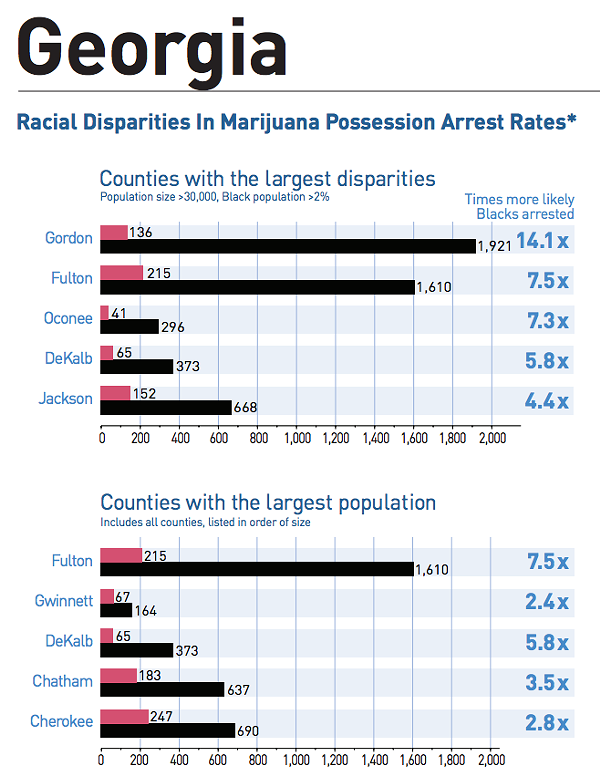 Source: https://www.aclu.org/gallery/marijuana-arrests-numbers
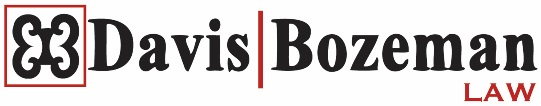 Marijuana Arrests throughout the United States
Of the 8.2 million marijuana arrests between 2001 and 2010, 88% were for simply having marijuana
Nationwide, the arrest data revealed one consistent trend: significant racial bias. Despite roughly equal usage rates, Blacks are 3.73 times more likely than whites to be arrested for marijuana.
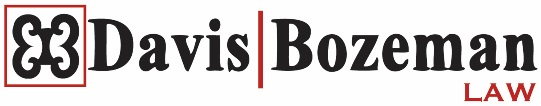 Marijuana Convictions as a Start of  A Criminal Record
“Marijuana arrests tend to be young people’s first point of contact with law enforcement. What is seen as a simple marijuana arrest can undo a life. These encounters being so prevalent can also normalize the experience of dealing with the police.”     

Asha Bandele, Senior Director Drug Policy Alliance
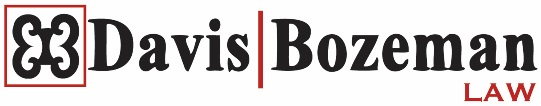 THANK YOU
Work Session on Marijuana RegulationSec. 106-182. – Marijuana
Presentation by Attorney Mawuli Davis

Tuesday, March 21, 2017
Committee Room 1
2:00 – 4:00 p.m.